Информация
о результатах деятельности
ГКУ «ИС Басманного района» 
за 2021 год
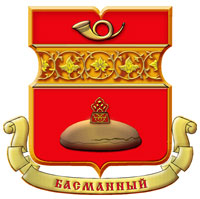 ГКУ «ИС Басманного района»
ГКУ «ИС Басманного района»
ГКУ «ИС Басманного района» создано в 2007 году на основании постановления Правительства Москвы от 24 апреля 2007 года  № 299 –ПП «О мерах по приведению системы управления многоквартирными домами  в соответствии с Жилищным кодексом Российской Федерации» и осуществляло свою деятельность на основании Устава, в соответствии с законами и иными нормативными правовыми актами Российской Федерации и постановлениями Правительства Москвы.
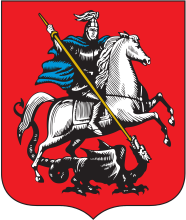 Основные  функции
1.Представление интересов города Москвы как собственника помещений в многоквартирных домах по жилым и нежилым помещениям 
2. Проверка расчетов управляющих организаций, ТСЖ, ЖК, ЖСК на получение бюджетных субсидий и полноты представленных документов, подтверждающих право на их получение.    
3. Сбор, обобщение от управляющих организаций, ТСЖ, ЖК, ЖСК и представления в управу Басманного района и Филиал ГКУ «Дирекция ЖКХиБ ЦАО» отчетности по использованию бюджетных субсидий в порядке и на условиях, определенных действующими нормативными и распорядительными документами Правительства Москвы.
Основные  функции
4. Администрирование  доходов платежей за социальный наем помещений.
5. Взаимодействие с частными управляющими организациями, товариществами собственников жилья, советами многоквартирных домов и жителями района по вопросам управления, содержания МКД, проведения общих собраний собственников.
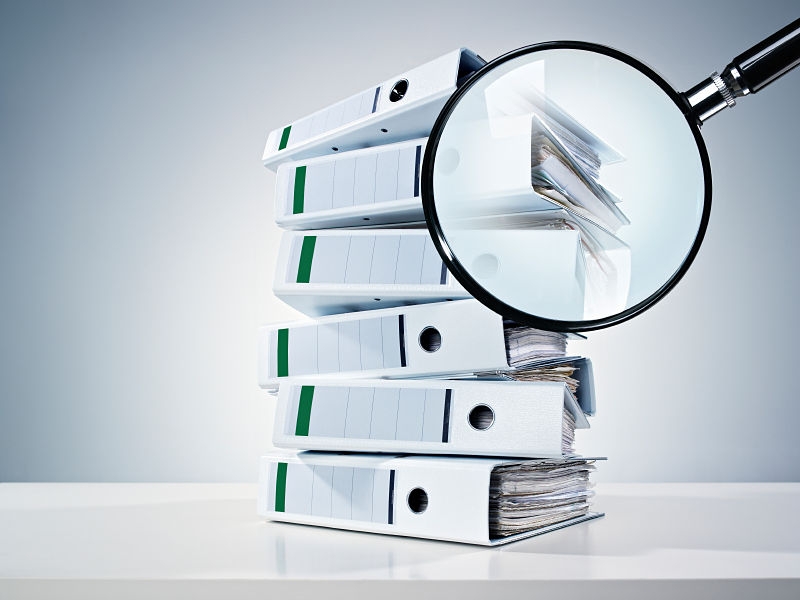 В Басманном районе 
705 многоквартирных домов
В 691 МКД собственниками помещений выбран и реализован способ управления:- 648 МКД находится в управлении управляющих организаций(в том числе 5 МКД, в которых созданы ТСЖ, ЖСК и ЖК)- 8 МКД находятся в непосредственном управлении собственников- 35 МКД находятся на самоуправлении ТСЖ, ЖСК и ЖК 7 общежитий ВУЗов7 домов ведомственного фонда
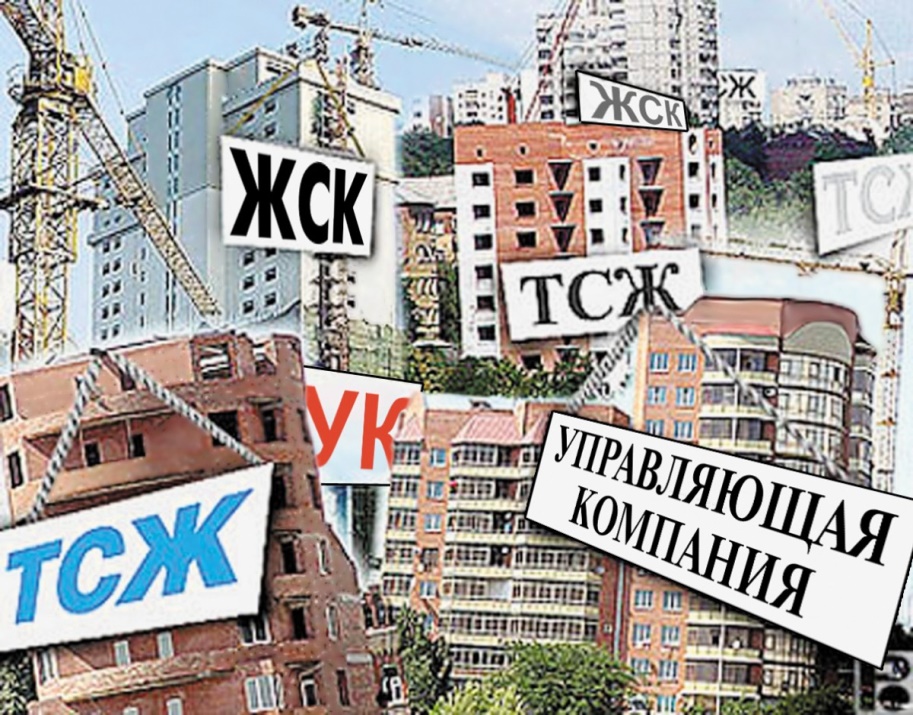 Управляющие организации
Государственные управляющие организации  - 511 МКД
ГБУ «Жилищник Басманного района» - 507 МКД
ГУП «ЭВАЖД» - 4 МКД

Частные управляющие организации  - 137 МКД
ООО "УК Экологический фактор" - 85 МКД
ООО УК «ТРЭК» - 32 МКД
ЗАО РСФ "Ремстройсервис" - 7 МКД
ООО "Арбат-Сервис" - 5 МКД
ООО "Первая профессиональная сервисная компания " - 1 МКД
ПТО «Стройтяжмашкомплект» - 1 МКД
ООО УК «Логистика» - 1 МКД
ООО «Смарт центр» - 1 МКД
ООО "УК Красное Село» - 1 МКД
ООО «Юнисервис» - 3 МКД
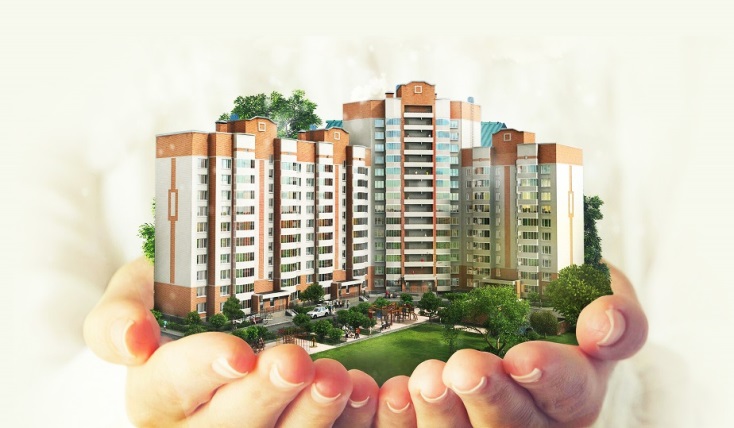 Товарищества собственников жилья
В 82 МКД Басманного района функционируют 74 товарищества собственников жилья и 1 Жилищно-строительный кооператив
32 ТСЖ (35 МКД) - находятся на самоуправлении 
35 ТСЖ и 1 ЖСК (38 МКД)  - в управлении ГБУ «Жилищник Басманного района» 
3 ТСЖ (5 МКД) – в управлении ООО «Арбат-сервис»
3 ТСЖ (3 МКД) – в управлении ООО«УК Экологический фактор»
1 ТСЖ (1 МКД) – в управлении ООО УК «Красное Село»
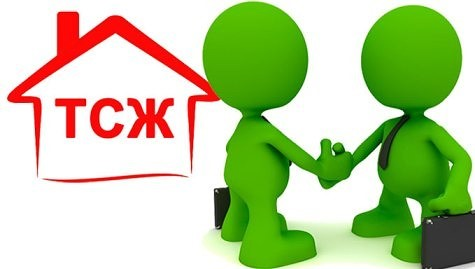 Бюджетные субсидии
В 2021 году управляющими организациями района было заключено 5 договоров на получение бюджетных субсидий на содержание и текущий ремонт общего имущества многоквартирных домов в 2021 году.
 	Субсидии выдаются в целях возмещения недополученных доходов в связи с применением государственных регулируемых цен при оказании услуг и (или) выполнении работ по управлению многоквартирным домом, содержанию и текущему ремонту общего имущества в многоквартирном доме.
	Получателями субсидий являются организации, работающие по ставкам, установленным
Правительством Москвы:
ГБУ «Жилищник Басманного района» 
ООО «УК Экологический фактор» 
ООО «УК ТРЭК» 
ЗАО РСФ «Ремстройсервис» 
ООО УК «Красное Село»
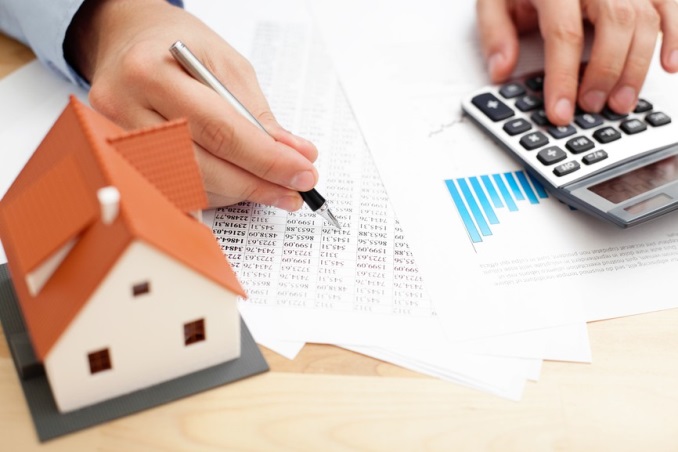 Общие собрания собственников
В 2021 году Инженерная служба Басманного района приняла участие в 98 собраниях собственников жилья по различным вопросам.
по вопросам капитального ремонта – 35 общих собрания.
по вопросам выбора способа управления и создания советов многоквартирных домов  – 11 общих собраний.
по иным вопросам (установка шлагбаумов, согласование перепланировок и использования общего имущества и т.п.) - 52 общих собраний.
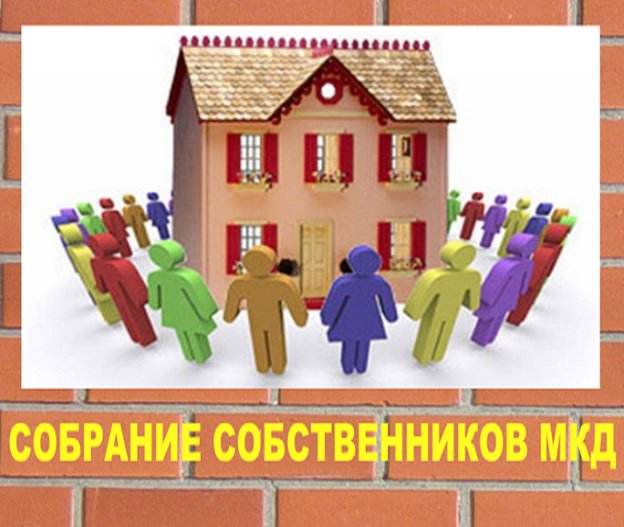 Взаимодействие с жителями и объединениями жителей
Документооборот в Инженерной службе Басманного района ведется с использованием системы электронного документооборота, а также путем приема письменных обращений. 
     За 2021 год в ГКУ ИС поступило 1038 письменных и электронных обращений граждан по различным вопросам. 
     На постоянной основе осуществляется прием населения, проводятся встречи с представителями управляющих организаций, председателями ТСЖ и ЖСК, председателями советов многоквартирных домов.
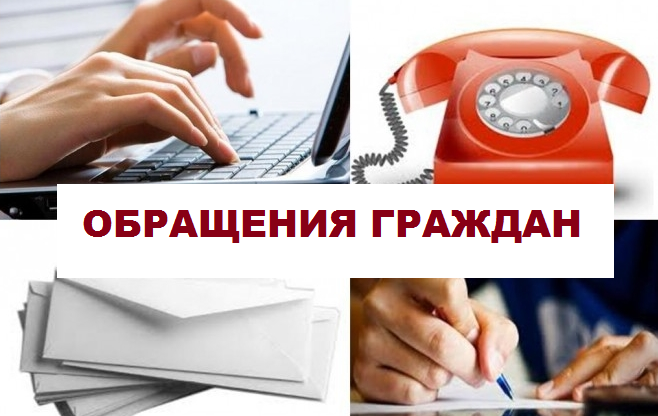 Контроль за раскрытием информации
Инженерная служба оказывает помощь и осуществляет контроль и устранение замечаний Мосжилинспекции по размещению информации о деятельности УК, ТСЖ, ЖСК на официальных порталах.
Осуществляет контроль за предоставлением Товариществами собственников жилья реестров членов ТСЖ в Государственную жилищную инспекцию города Москвы, подтверждающих правомочность функционирования ТСЖ.
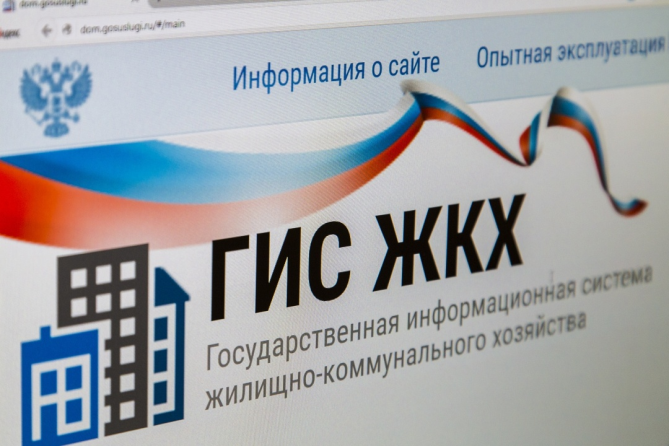 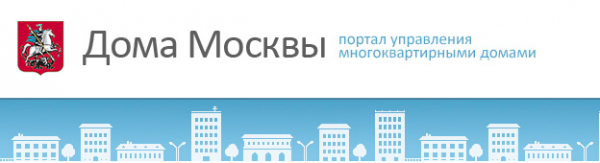 Мероприятия по снижению задолженности за социальный наем
ГКУ ИС является администратором  доходов  платежей за социальный наем жилых помещений, находящихся в собственности г. Москвы. Сотрудниками организации в целях возмещения задолженности по найму жилых помещений  проводится досудебная и судебная  работа с должниками:
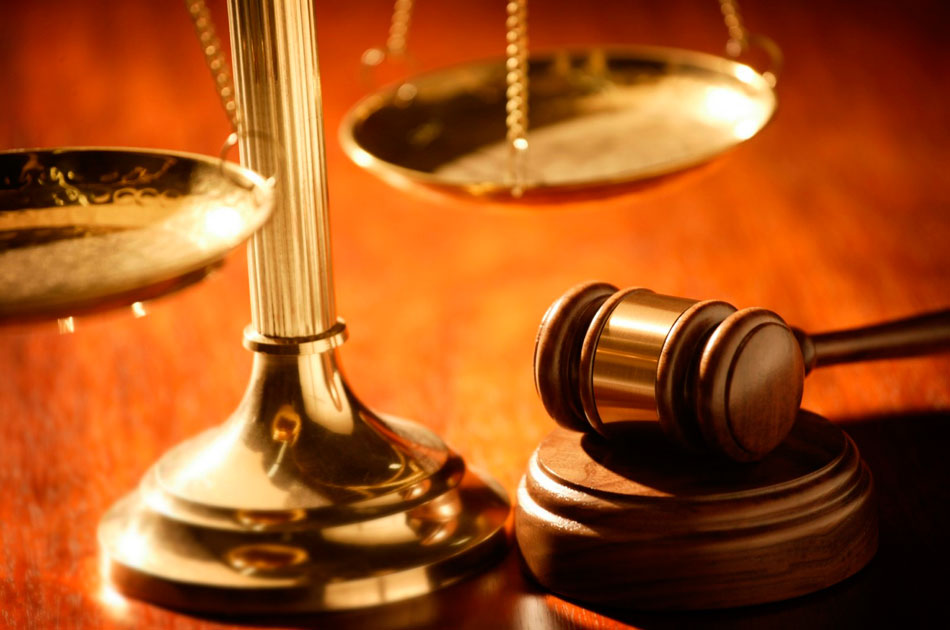 Обзвон должников
Направление досудебных уведомлений об имеющейся задолженности
Подготовка документов и подача исковых заявлений в суд
Мероприятия по снижению задолженности за социальный наем
За 2021г. по услуге «социальный найм» жителями оплачено            13 433 856,35 руб., что составляет 104 % от общей суммы начислений.
 - мировыми судьями было возбуждено 108 заявлений о выдаче судебного приказа на общую сумму задолженности 1 459 189,62 рублей
- 81 исполнительный документ на общую сумму 918 307,91 рублей был передан на исполнение в финансово-кредитные учреждения, для списания задолженности со счетов неплательщиков. 
     Общая сумма задолженности, взысканной по исполнительным документам за 2021г., составила 702 046,92 рублей.
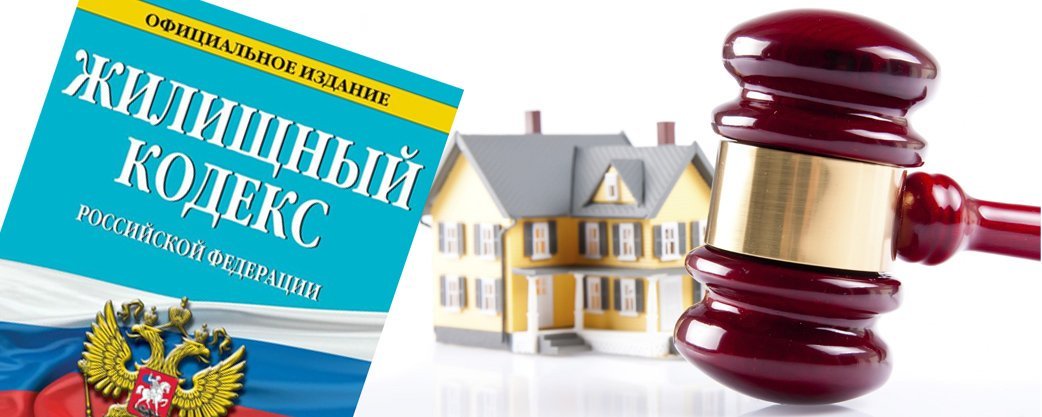 Иные направления деятельности
Сбор, обобщение и формирование отчетности управляющих организаций по жилищному фонду для предоставления в органы статистики и вышестоящие организации.
Сбор, обобщение и предоставление информации по срокам сдачи показаний ОДПУ управляющими организациями в целях формирования единых платежных документов жителям.
Получение, проверка комплектности  и передача в доставку текущих и долговых Единых платежных документов для жителей района, а также платежных документов юридическим лицам за капитальный ремонт по поручению Фонда капитального ремонта города Москвы.
Осуществление контроля, а также оказание необходимой помощи частным управляющим организациям, ТСЖ, ЖСК, ведомствам и общежитиям в подготовке и сдаче домов к сезонной эксплуатации.
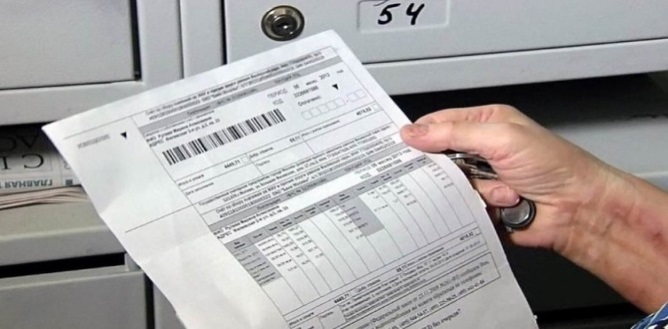 Ликвидация ГКУ ИС районов
В связи с проводимой оптимизацией государственных казенных учреждений и перераспределением функций принято решение о ликвидации инженерных служб районов города Москвы, в настоящее время ГКУ «ИС Басманного района» находится в процессе ликвидации.
        С 2022 года функции ГКУ ИС переходят: 
   -  в части представления интересов города Москвы как собственника помещений в МКД (жилые и нежилые помещения, находящиеся в собственности города) - участие в общих собраниях собственников помещений и т.д., взаимодействие с управляющими организациями и ТСЖ по вопросу получения и использования бюджетных субсидий - ГКУ "Дирекция заказчика ЖКХиБ ЦАО" 
    -  в части выполнения функций администратора доходов платежей за социальный наем жилых помещений – ГКУ «Московский центр недвижимости»
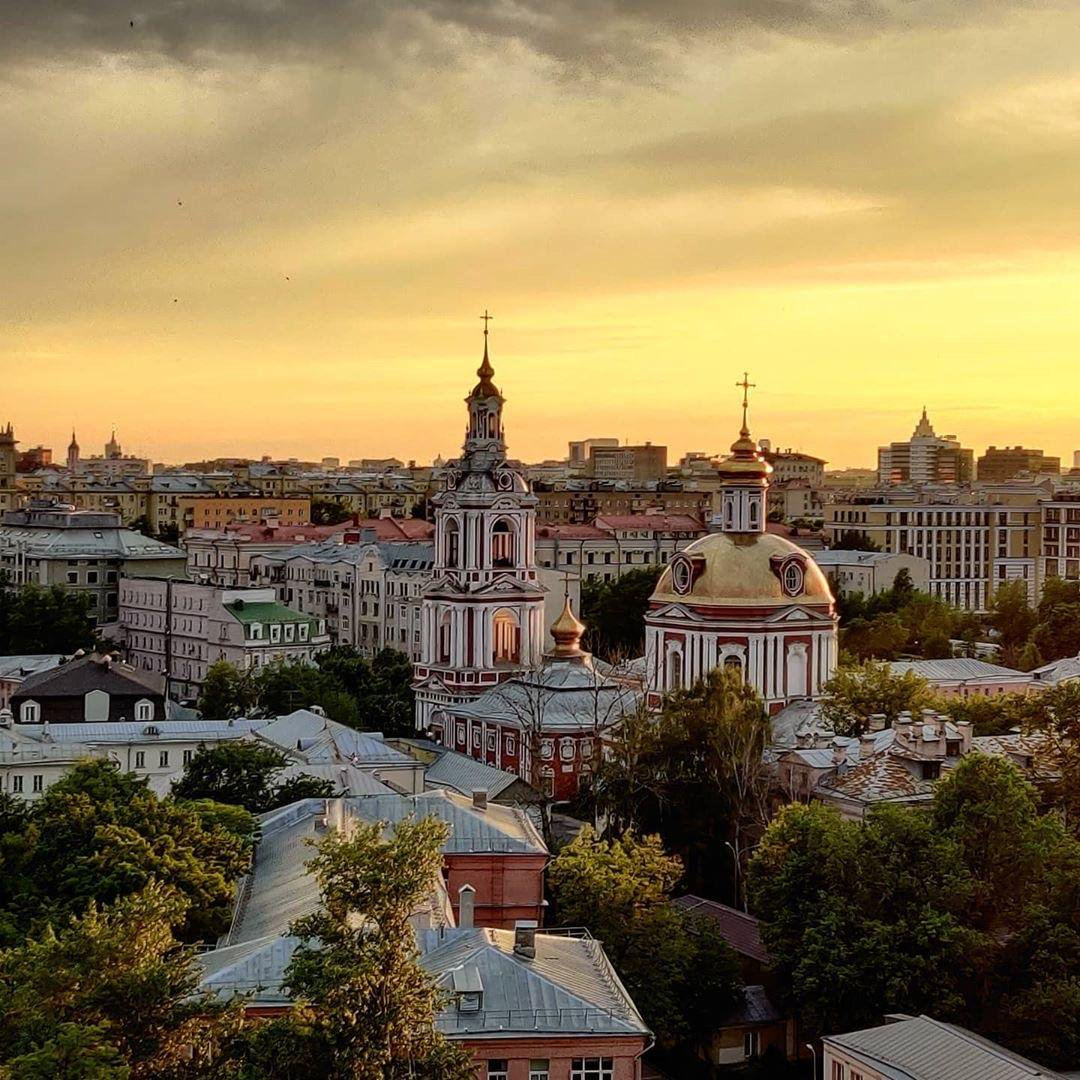 Спасибо за внимание!